Election of 1980
Ronald Reagan (Rep.) vs. Jimmy Carter ( Dem.) 
		Landslide Victory! 
 New Right! – Religiously Tied Republicans
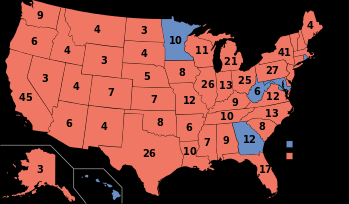 Domestic Policies- Reagan
Reaganomics: (Supply-side Economics) 
Large tax cuts, Gov. de-regulation, smaller government, interventionism- U.S to be involved all over the world
Trickle-Down Theory: want the economy to improve you need to start at the top “technically worked” 
Arthur- Laffer- Laffer Curve 
	economic theory tax cuts could improve economy 
Savings & Loan Crisis: 
	Banks lend too much money for houses, gov. has to 	bailout(familiar? )
Election of 1984
Ronald Reagan vs. Walter Mondale (Geraldine Ferraro – 1st female to run for executive office )
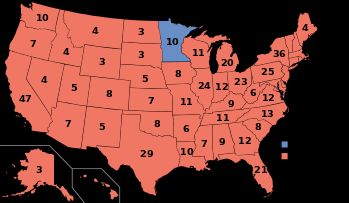 Domestic Policy
Clarence Thomas: an African- American Republican – Thurgood Marshall’s replacement as Supreme Court Justice
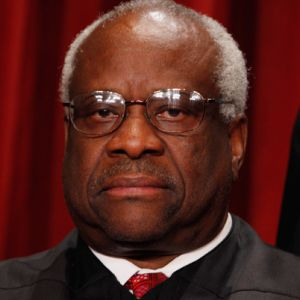 Not so Domestic, but Reagan fought Communism…
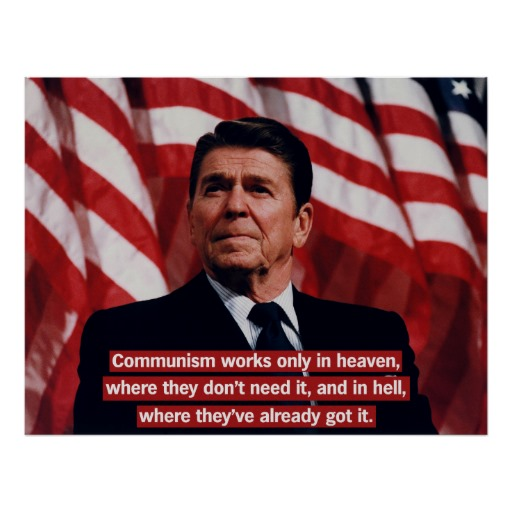 George H.W. Bush (41)
One term
Favored international agendas instead of domestic policies 
 Clean Air Act Amendments of 1990 (environmentally friendly)
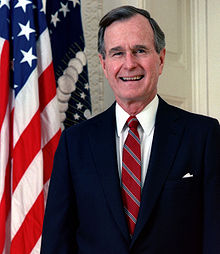 Bush(Rep.)  vs. Clinton ( Dem. ) Election of 1992
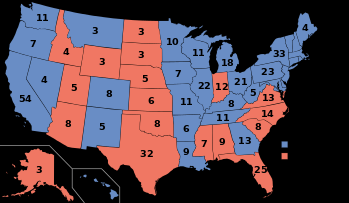 Domestic Policy- Clinton
Shift to social agenda. 
	-National Health Care Plan 
	-Family Leave Act 
	-ADA ( American Disabilities Act) 
	-Don’t Ask Don’t Tell 
	-Technology Boom- 1990’s 
	-Whitewater & Monica Lewinsky
	-Brady Bill 
	- Columbine Shooting  
Foreign Policy : 
	-Somalia- NOT another Vietnam! 
	-Serbia – Slobodan Milosevic
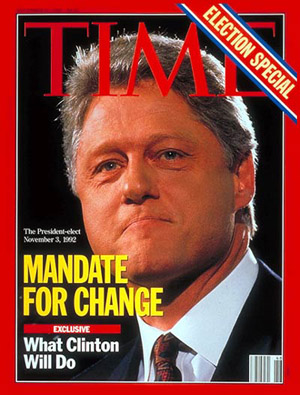 Election of 2000GW Bush(Rep.)  vs. AL Gore ( Dem)
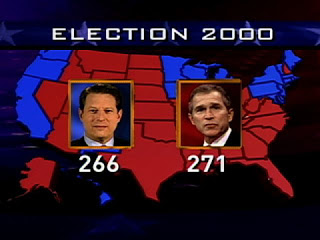 George W. Bush (43) Domestic Policy
“Peace Dividend” – NO MORE deficit 
Kyoto Treaty / Protocol- treaty to reduce emissions for a better planet… reduction of Global warming 
No Child Left Behind- 
	effort to make public schools more 	accountable
Patriot Act – 
	Freedom of Information?
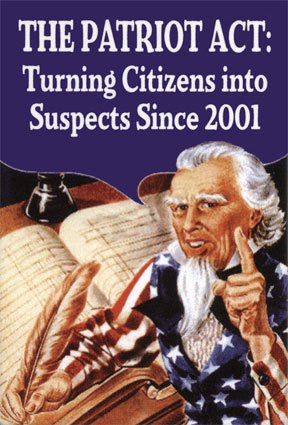